Межрегиональная научно-практическая конференция
«Инновации в образовании: региональные практики»
Направление: Система оценивания качества образования
Эксперты: Сидоркин Александр Михайлович
		 Серова Надежда Леонидовна
		 Манокина Елена Викторовна
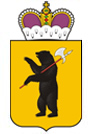 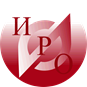 Инновационные проекты  
«Система оценивания качества образования»
Инновационные проекты  
«Система оценивания качества образования»
Темы выступлений
«Дошкольное образование: оценка качества для улучшения качества» Коточигова Е.В., к.псх.н., заведующий кафедрой дошкольного образования ГАУ ДПО ЯО ИРО 
«Оценивание качества преподавания как компонент системы оценки качества образования в школе» Бородкина Н.В., к.ист.н., доцент кафедры начального образования ГАУ ДПО ЯО ИРО
«Система внутришкольного мониторинга образовательных результатов: ожидания и реальность» Пятницына Н.Л., к.п.н., директор МОУ СОШ №5 им. 63-го Угличского пехотного полка
«Как спроектировать индивидуальный образовательный маршрут обучающихся на основе оценки образовательных результатов» Григорьева И.В., заместитель директора МОУ лицей №2 г. Рыбинска
«Общие компетенции: от оценивания к управлению образовательным процессом» Сасарина Е.Е., заместитель директора ГОАУ СПО ЯО Рыбинского педагогического колледжа
«Система оценивания качества образования на всех ступенях обучения в МОУ «Великосельская СШ Гаврилов-Ямского МР» Мошкин Б.Е., заместитель директора
Инновационные проекты  
«Система оценивания качества образования»
Практический опыт РИП
Разработан и/или выбран, апробирован инструментарий для оценивания 
условий образовательной среды в дошкольной ОО,
предметных результатов,
метапредметных результатов,
личностных результатов,
общих компетентностей студентов,
профессиональных компетентностей педагогов.
Ключевые методы  для оценивания метапредметных и личностных результатов 
экспертная оценка на основе структурированного наблюдения,
самооценка,
сравнительный анализ экспертной оценки и самооценки,
опрос,
тестирование
Инновационные проекты  
«Система оценивания качества образования»
Практический опыт РИП
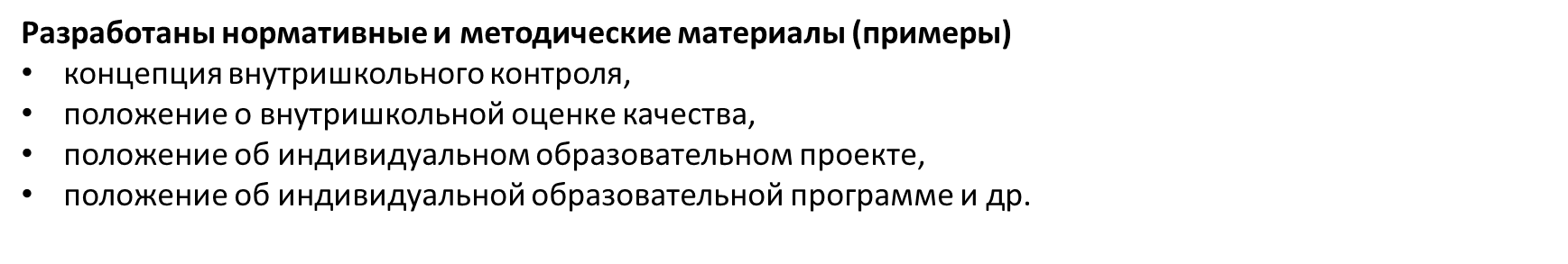 Используются средства оценивания
листы самооценки,
рефлексивные карты,
опросники для самооценивания,
дневники оценивания (индивидуального развития), книжки индивидуальных достижений,
и др.
Инновационные проекты  
«Система оценивания качества образования»
Практический опыт РИП
Получены результаты диагностики 
образовательной среды ДОО ЯО
предметных, метапредметных, личностных результатов обучающихся,
общих компетентностей студентов СПО,
компетентности преподавателя
Результаты оценивания используются для
составления дорожной карты продвижения в рамках темы,
проектирования индивидуальных образовательных маршрутов по предмету, 
организации работы над индивидуальным образовательным проектом,
составления индивидуальной образовательной программы,
составления индивидуального профиля и индивидуального плана развития педагога
Инновационные проекты  
«Система оценивания качества образования»
Считаем необходимым обратить внимание
на необходимость  
обмена опытом и полученными результатами между РИП;
издания сборника с обобщением опыта по проектированию внутришкольной системы оценивания;
совершенствования компетентности педагогических и руководящих работников РСО 


на отсутствие согласованных  подходов к экспертизе внутришкольной системы оценки (ЦОиККО, отдел надзора, ИРО и др.)
Инновационные проекты  
«Система оценивания качества образования»
Считаем необходимым принять управленческие решения
Разработать единые региональные подходы к внутришкольной системе оценки 

Обобщить опыт работы РИП по проблеме оценивания качества образования, представить в виде сборника материалов

Разработать региональные демо-версии оценочных материалов по личностным, метапредметным и предметным результатам по классам

Начать разработку регионального банка оценочных материалов

Организовать курсы повышения квалификации для педагогических и руководящих работников по оцениванию качества образования
Инновационные проекты  
«Система оценивания качества образования»
Считаем необходимым принять управленческие решения
на уровне департамента образования ЯО разработать региональную систему оценки качества образования, обеспечивающую объективный мониторинг достижения образовательных результатов, в том числе - с учетом контекстных факторов
на уровне муниципальных органов управления образованием  обеспечить условия апробации и внедрения системы оценки качества образования, разработанной на региональном уровне 
на уровне образовательных организаций – обеспечить качественный мониторинг образовательных достижений каждого ребенка в целях реализации ИОМ.
Особое мнение: Необходимо обучить :
 - педагогов технологиям тьюторского сопровождения ИОМ школьника
- команды ОО, показывающих низкие образовательные результаты, методам и технологиям управления качеством образования